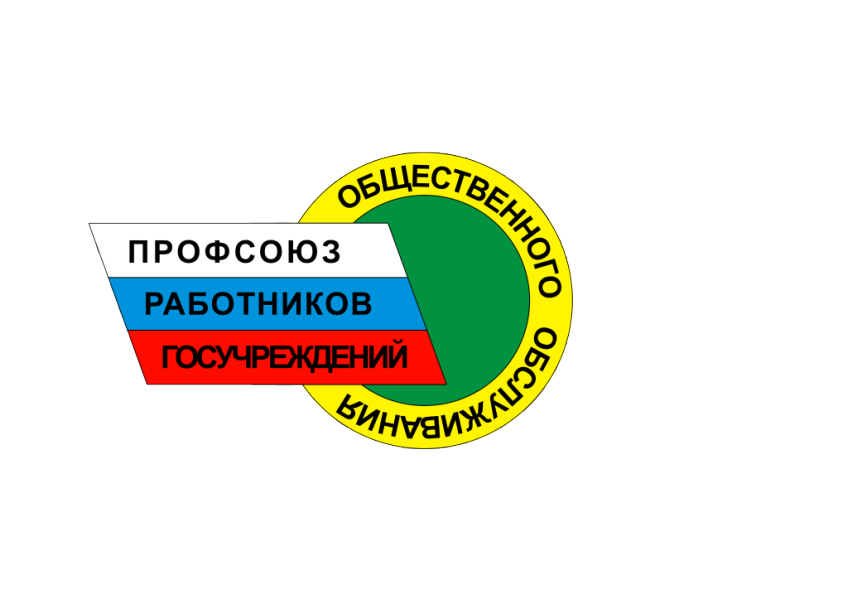 11:00
14 апреля 2021г.
СЕМИНАР«Практические вопросы заключения коллективного договора и уведомительной регистрации »
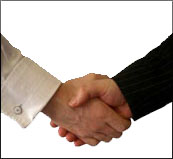 г. Тамбов
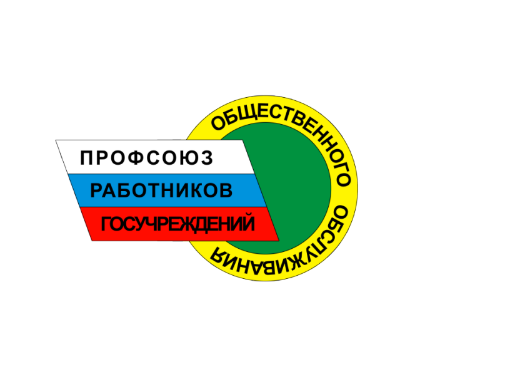 ПРОГРАММА СЕМИНАРА:
1. «О коллективном договоре как инструменте согласия между работодателем и работником».
                                                                
        2. «Об основных замечаниях  по структуре коллективного договора и требования к пакету документов  для уведомительной регистрации».   
                                                                                                              
        3. «О порядке ведения коллективных переговоров и заключения коллективного договора».
«О коллективном договоре как инструменте                                    согласия между работодателем и работником».
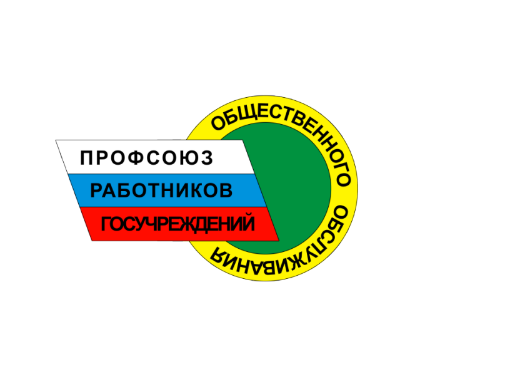 Коллективный договор – 
это правовой акт, который регулирует социально-трудовые отношения в организации или у индивидуального предпринимателя и заключается работниками и работодателем в лице их представителей (ст. 40 ТК РФ).
«О коллективном договоре как инструменте                                    согласия между работодателем и работником».
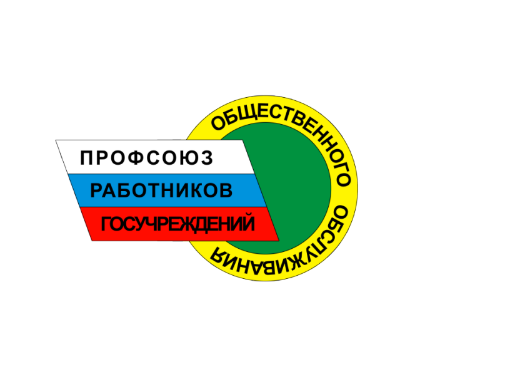 СТОРОНЫ КОЛЛЕКТИВНОГО ДОГОВОРА

1. Представители работников
2. Представители работодателя
«О коллективном договоре как инструменте                                    согласия между работодателем и работником».
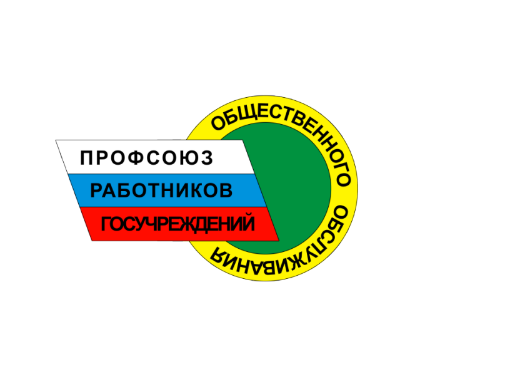 ВАЖНО!!!

1. Представители работников
Представителями работников не могут быть лица, представляющие интересы работодателей, а также организации или органы, созданные либо финансируемые работодателями, органами исполнительной власти, органами местного самоуправления, политическими партиями (ч. 3 ст. 36 ТК РФ).
«О коллективном договоре как инструменте                                    согласия между работодателем и работником».
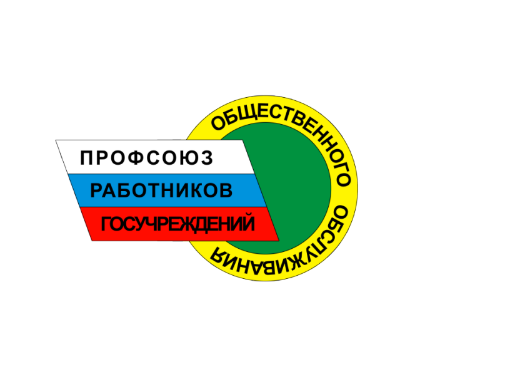 ВАЖНО!!!

2. Представители работодателя
Руководитель организации может уполномочить иное лицо на представление интересов в коллективных переговорах (ч. 1 ст. 33 ТК РФ). 

Чтобы иное лицо могло представлять в коллективных переговорах интересы работодателя, последний должен выдать этому лицу доверенность.
«О коллективном договоре как инструменте                                    согласия между работодателем и работником».
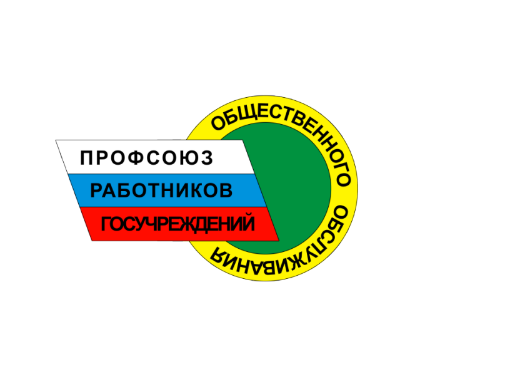 ВАЖНО!!!

Уклонение работодателя или его представителя от участия в переговорах о заключении коллективного договора влечет наложение административного штрафа в размере от 1000 до 3000 руб. (ст. 5.28 КоАП РФ).

За нарушение  или неисполнение обязательств, установленных коллективным договором на работодателя может быть наложен административный штраф в размере от 3000 до 5000 руб. (ст. 5.31 КоАП РФ).
«О коллективном договоре как инструменте                                    согласия между работодателем и работником».
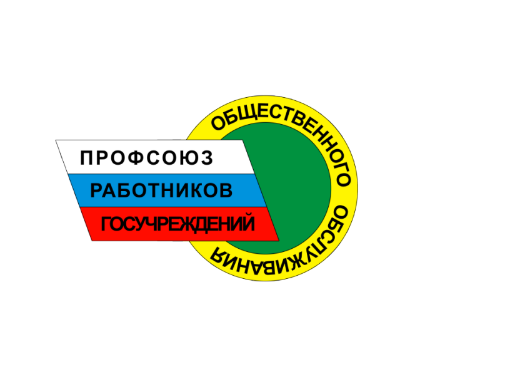 Коллективный договор и локальные нормативные акты
«Об основных замечаниях  по структуре коллективного договора и требования к пакету документов  для уведомительной регистрации».
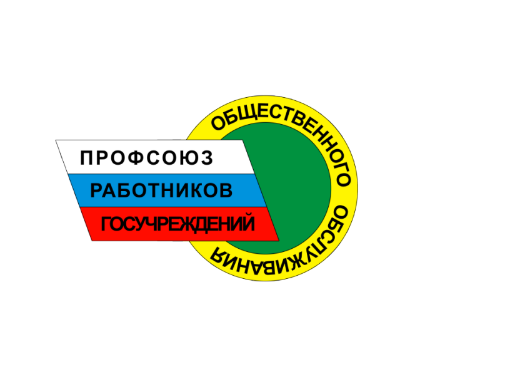 СОДЕРЖАНИЕ КОЛЛЕКТИВНОГО ДОГОВОРА
Действующее законодательство не обязывает стороны придерживаться определенной структуры коллективного договора и обязательно включать в него определенные условия. Стороны вправе сами решить, что они хотят прописать в коллективном договоре
 (ч. 1 ст. 41 ТК РФ).
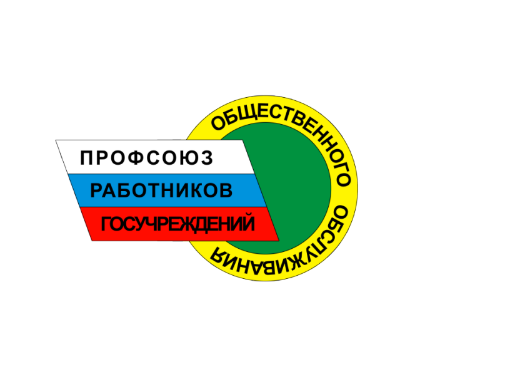 «Об основных замечаниях  по структуре коллективного договора и требования к пакету документов  для уведомительной регистрации».
Коллективный договор может содержать условия, регулирующие самые разнообразные вопросы применения труда работающих в организации на условиях трудовых договоров. 

Ст. 41 Трудового кодекса РФ содержит лишь примерный перечень обязательств работников и работодателя, которые они вправе включить в коллективный договор.
«Об основных замечаниях  по структуре коллективного договора и требования к пакету документов  для уведомительной регистрации».
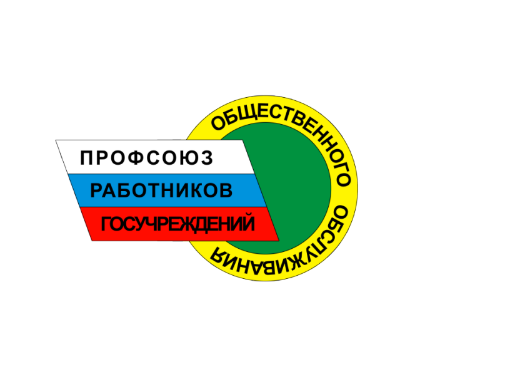 Основные замечания, выявленные по результатам уведомительной регистрации:
Нарушение сроков представления коллективного договора (изменений и дополнений к нему) на уведомительную регистрацию.
  
В соответствии со ч. 1 ст. 50 ТК РФ  Коллективный договор, изменения и дополнения к нему  в течение 7 дней со дня подписания направляются работодателем, представителем работодателя (работодателей) на уведомительную регистрацию в соответствующий орган по труду.
«Об основных замечаниях  по структуре коллективного договора и требования к пакету документов  для уведомительной регистрации».
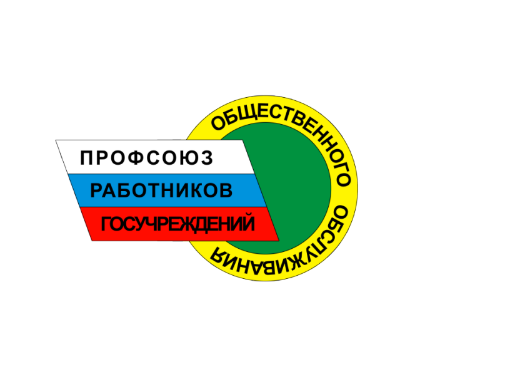 ПРЕДЛОЖЕНИЕ О НАЧАЛЕ КОЛЛЕКТИВНЫХ ПЕРЕГОВОРОВ

Представители стороны, которые получили предложение  о начале коллективных переговоров, обязаны вступить в переговоры 
в течение 7 календарных дней со дня его получения (ч. 2 ст. 36 ТК РФ).
В течение последующих 5 рабочих дней  инициатор коллективных переговоров должен создать с согласия остальных профсоюзов единый представительный орган либо включить их представителей в состав уже имеющегося органа. 

На полученное предложение сторона должна дать ответ в письменной форме. В нем указываются представители стороны и их полномочия. Полномочия могут включать в себя как участие в выработке проекта коллективного договора, так и заключение его.
«Об основных замечаниях  по структуре коллективного договора и требования к пакету документов  для уведомительной регистрации».
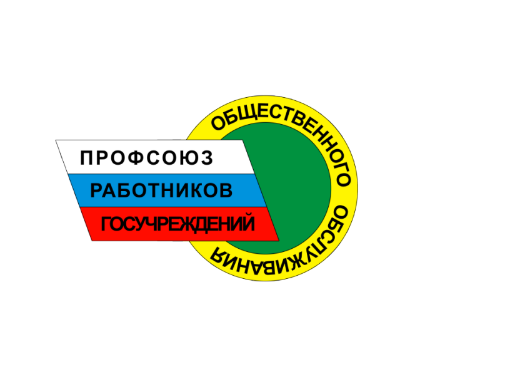 Стороны должны подписать коллективный договор в течение трех месяцев со дня начала переговоров (ч. 2 ст. 40 ТК РФ). 

Днем начала коллективных переговоров является день, следующий за днем получения инициатором их проведения ответа на предложение начать переговоры.
«Об основных замечаниях  по структуре коллективного договора и требования к пакету документов  для уведомительной регистрации».
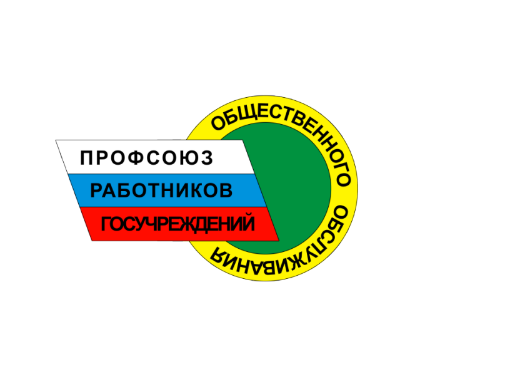 Урегулирование разногласий

Часть 2 ст. 40 ТК РФ обязывает подписать коллективный договор в течение трех месяцев со дня начала коллективных переговоров. 

Если стороны не достигли согласия по всем или отдельным вопросам, составляется протокол разногласий (ст. 38 ТК РФ). 

Разногласия, содержащиеся в таком документе, могут являться предметом дальнейших коллективных переговоров 
(ч. 3 ст. 40 ТК РФ).
«Об основных замечаниях  по структуре коллективного договора и требования к пакету документов  для уведомительной регистрации».
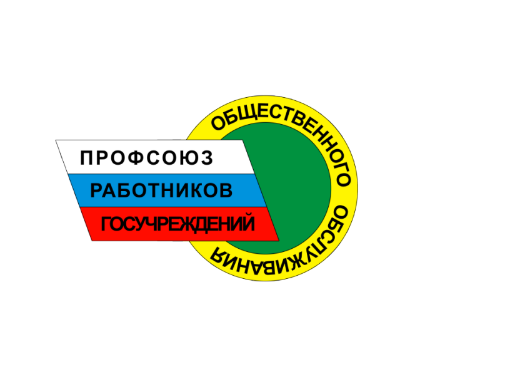 2) Некорректно установленные сроки выплаты заработной платы работникам.
  
В соответствии со ч. 6 ст. 136 ТК РФ заработная плата выплачивается не реже чем каждые полмесяца в день, установленный правилами внутреннего трудового распорядка, коллективным договором, трудовым договором.
«Об основных замечаниях  по структуре коллективного договора и требования к пакету документов  для уведомительной регистрации».
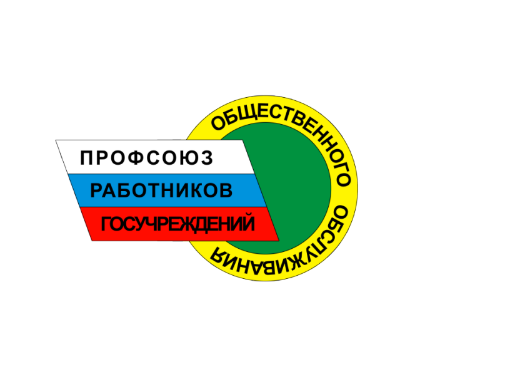 3) Использование при разработке коллективного договора ( дополнений и изменений к нему) недействующих нормативных правовых актов или устаревших редакции к ним.
  
В соответствии со ст. 24 ТК РФ одним из основных принципов социального партнерства является
реальность обязательств, принимаемых на себя сторонами.
«Об основных замечаниях  по структуре коллективного договора и требования к пакету документов  для уведомительной регистрации».
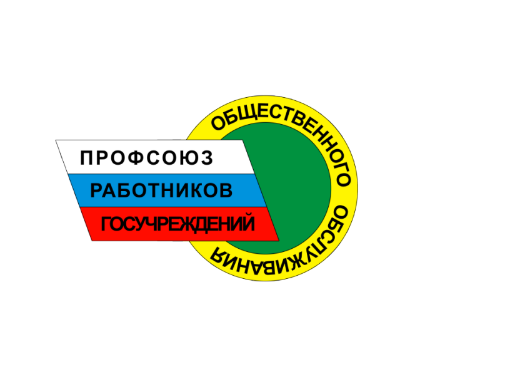 4) Использование в коллективном договоре  формулировки «действует до тех пор, пока стороны не заключат новый коллективный договор».
  
В соответствии с ч. 1, 2 ст. 43 ТК РФ Коллективный договор заключается на срок не более трех лет и вступает в силу со дня подписания его сторонами либо со дня, установленного коллективным договором. Стороны имеют право продлевать действие коллективного договора на срок не более трех лет.
«Об основных замечаниях  по структуре коллективного договора и требования к пакету документов  для уведомительной регистрации».
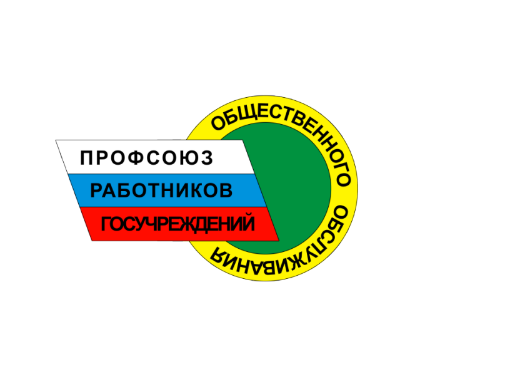 Основные замечания к используемым формулировкам в коллективном договоре:
1.  Предоставление дополнительных оплачиваемых отпусков по основаниям, предусмотренным ст. 128 ТК РФ (работникам в случаях рождения ребенка, регистрации брака, смерти близких родственников - до пяти календарных дней и прочее).
	2. Нечеткие формулировки при применении отдельных статей Трудового кодекса. 
           3. Не корреспондируются между собой отдельные пункты коллективного договора.
	4. Использование слов «под росписку», «отличающиеся от обычных», «существенные условия».
«Об основных замечаниях  по структуре коллективного договора и требования к пакету документов  для уведомительной регистрации».
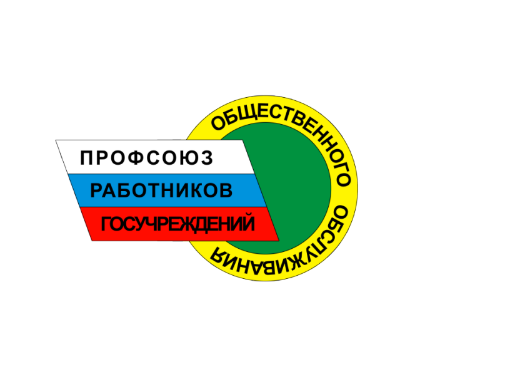 Согласно ст. 50 ТК РФ коллективный договор должен быть направлен на уведомительную регистрацию в соответствующий орган по труду в течение 7 дней со дня подписания.
«Об основных замечаниях  по структуре коллективного договора и требования к пакету документов  для уведомительной регистрации».
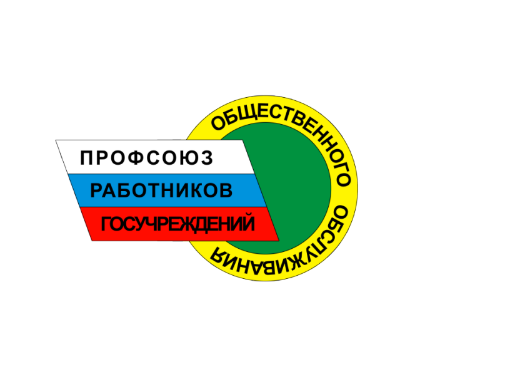 Вступление в силу коллективного договора не зависит от факта его уведомительной регистрации 
(ч. 2 ст. 50 ТК РФ). 
Стороны обязаны исполнять условия договора с момента его подписания, если иное не предусмотрено в тексте Коллективного договора.
«Об основных замечаниях  по структуре коллективного договора и требования к пакету документов  для уведомительной регистрации».
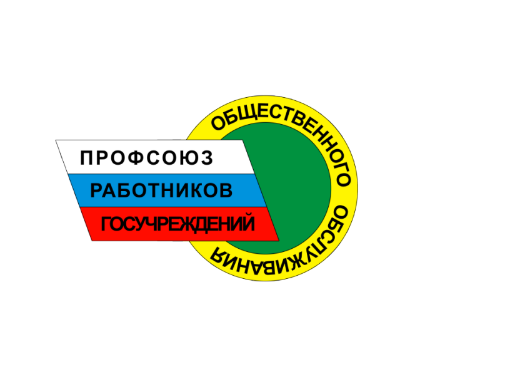 Основная задача
уведомительной регистрации – выявление условий коллективного договора , ухудшающих положение работников по сравнению с нормами законодательства РФ.
«Об основных замечаниях  по структуре коллективного договора и требования к пакету документов  для уведомительной регистрации».
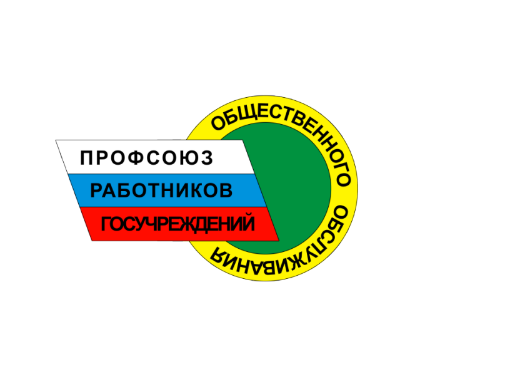 Органом, осуществляющим уведомительную регистрацию коллективных договоров на территории Тамбовской области, является Управление труда и занятости населения области
«Об основных замечаниях  по структуре коллективного договора и требования к пакету документов  для уведомительной регистрации».
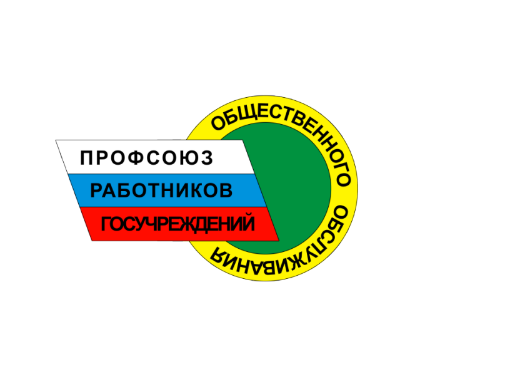 Уведомительной регистрации подлежат все коллективные договоры, а также дополнения и изменения к нему, заключенные и действующие в организациях (у индивидуального предпринимателя), независимо от форм собственности, ведомственной принадлежности и численности работников.
«Об основных замечаниях  по структуре коллективного договора и требования к пакету документов  для уведомительной регистрации».
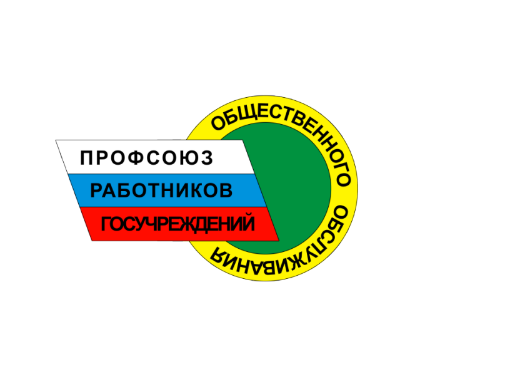 Требования к оформлению 
Коллективного договора
1. Коллективный договор, все приложения к нему, как неотъемлемая часть коллективного договора подписывается сторонами работодателя и работников скрепляются печатями сторон, после основного текста с указанием даты, подписи и Ф.И.О. (полностью) сторон
«Об основных замечаниях  по структуре коллективного договора и требования к пакету документов  для уведомительной регистрации».
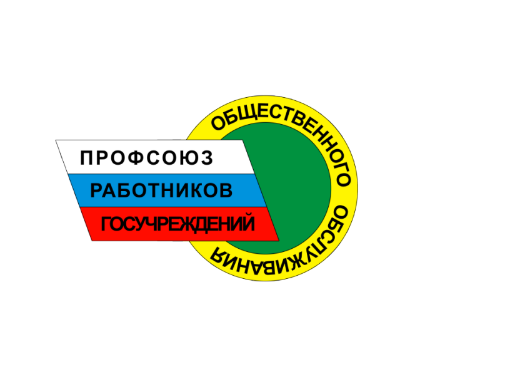 Приложениям к Коллективному договору (если имеются) присваиваются последовательные порядковые номера, последовательность порядковых номеров определяется очередностью ссылок на соответствующие приложения в основном тексте Коллективного договора.
«Об основных замечаниях  по структуре коллективного договора и требования к пакету документов  для уведомительной регистрации».
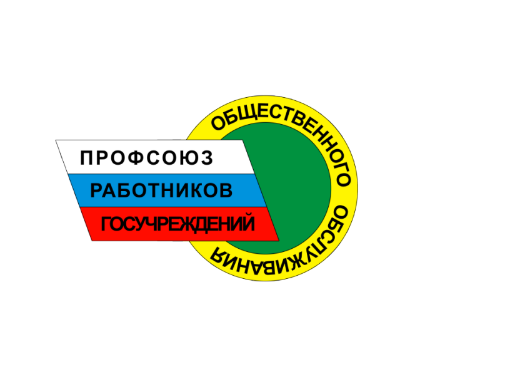 Коллективный договор и приложения к нему должны быть прошиты, пронумерованы и скреплены печатью, с указанием количества пронумерованных листов.
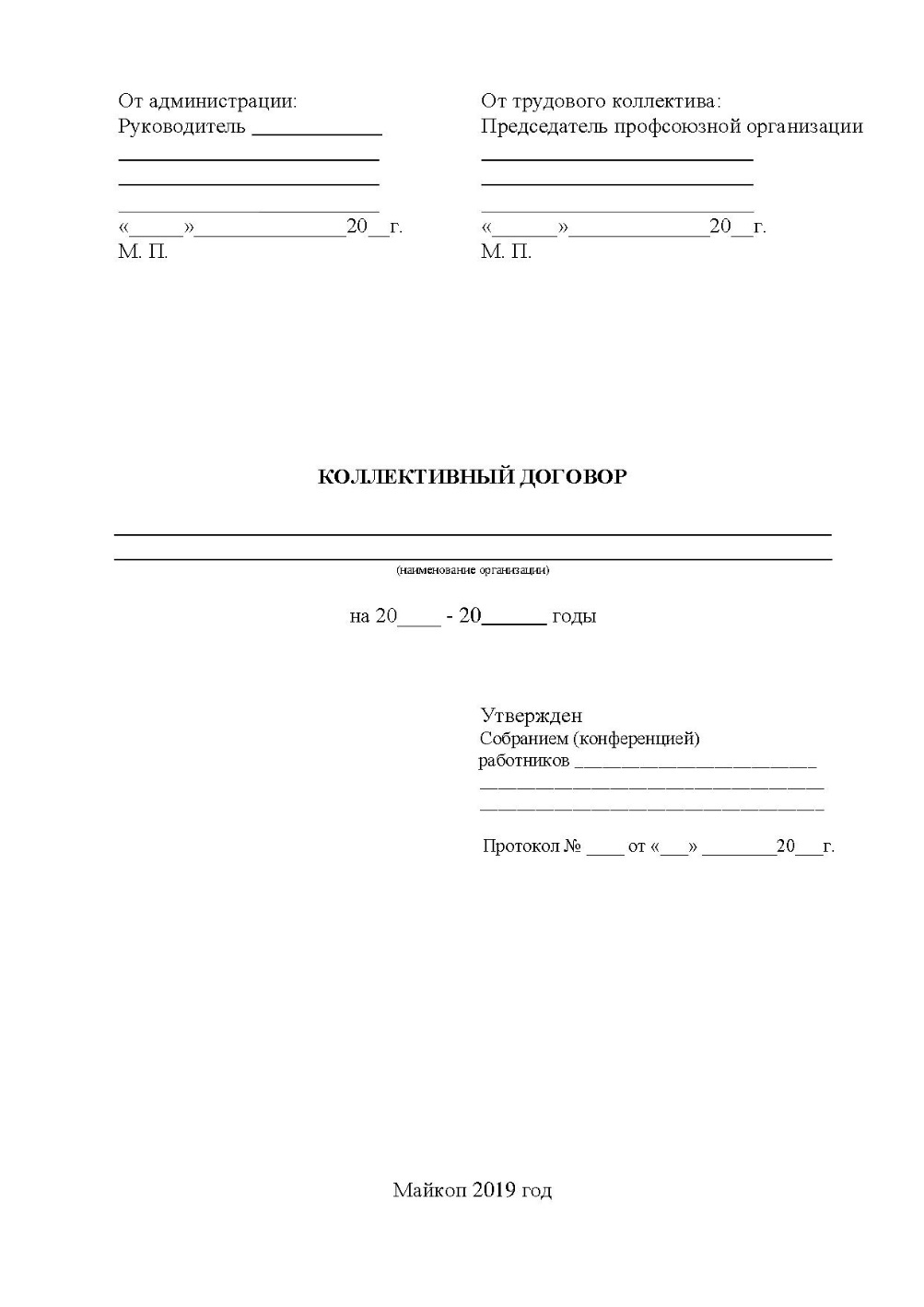 Титульный лист:
Полное наименование сторон Коллективного договора с указанием должности, Ф.И.О.(полностью);
Наименование «Коллективный договор»;
Полное наименование организации;
Срок действия коллективного договора;
Дату принятия коллективного договора;
Наименование места заключения в редакции  (в конце листа).
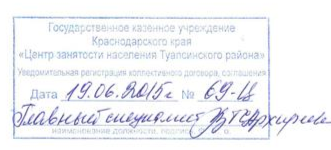 «Об основных замечаниях  по структуре коллективного договора и требования к пакету документов  для уведомительной регистрации».
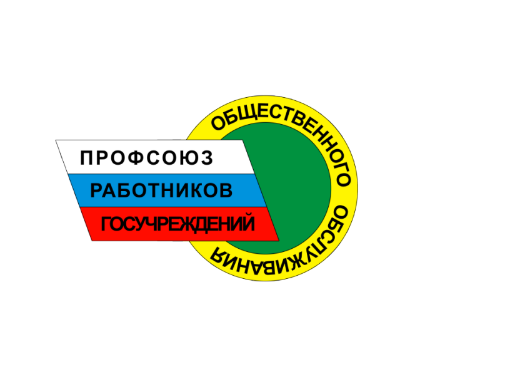 Документы, необходимые для проведения уведомительной регистрации:
1) сопроводительное письмо (на имя начальника управления труда и занятости населения области);
2) оригинал коллективного договора (в двух экземплярах);
3) выписка из протокола общего собрания (конференции) работников организации или индивидуального предпринимателя о наделении полномочиями представителя работников на право подписания коллективного договора;
4) выписка из протокола общего собрания (конференции) работников организации или индивидуального предпринимателя о заключении коллективного договора;
5) протокол разногласий, если в ходе коллективных переговоров не принято согласованное решение по всем или отдельным вопросам (при наличии).
«Об основных замечаниях  по структуре коллективного договора и требования к пакету документов  для уведомительной регистрации».
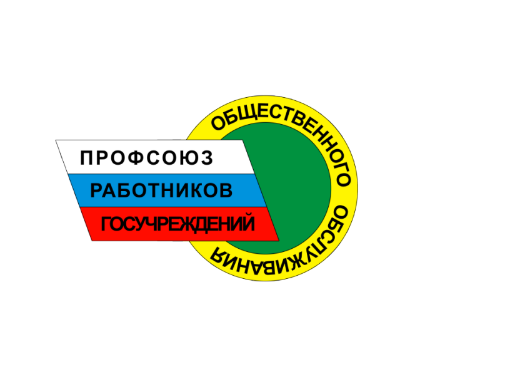 ВАЖНО !!!

Протокол (выписка из протокола) общего собрания в обязательном порядке должны содержать:

		1.	Дату и место проведения.
		2.	Количество участников.
		3.	Основные вопросы рассмотренные на  собрании   (конференции) работников.
		4.	Результаты голосования по каждому вопросу.
«Об основных замечаниях  по структуре коллективного договора и требования к пакету документов  для уведомительной регистрации».
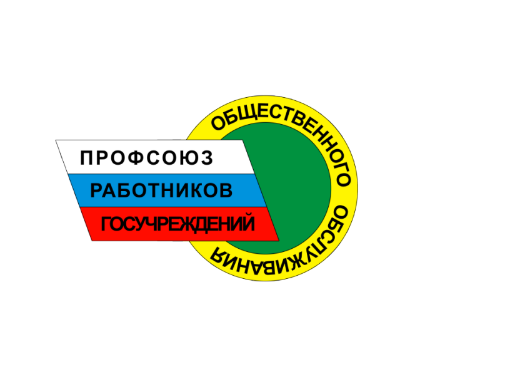 Изменения и дополнение коллективного договора производятся в порядке, установленном ТК РФ для его заключения, либо в порядке, предусмотренном коллективным договором (ст. 44 ТК РФ).
Если коллективный договор не содержит особого порядка внесения в него изменений, они вносятся путем коллективных переговоров, как и при заключении коллективного договора.
«Об основных замечаниях  по структуре коллективного договора и требования к пакету документов  для уведомительной регистрации».
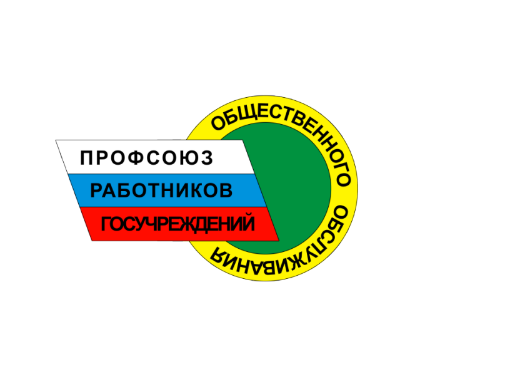 Изменение условий коллективного договора, нуждается в соответствующей уведомительной регистрации в соответствующих органах по труду (ст. 50 ТК РФ)
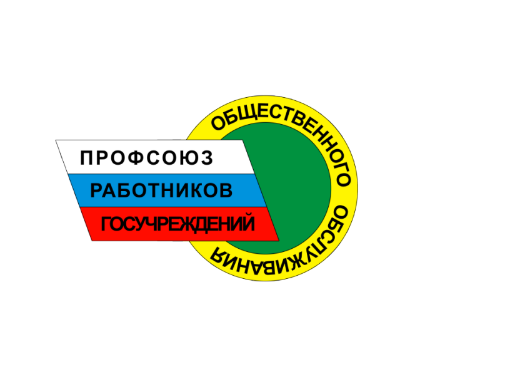 «О порядке ведения коллективных переговоров и заключения коллективных договоров».
Порядок заключения коллективного договора
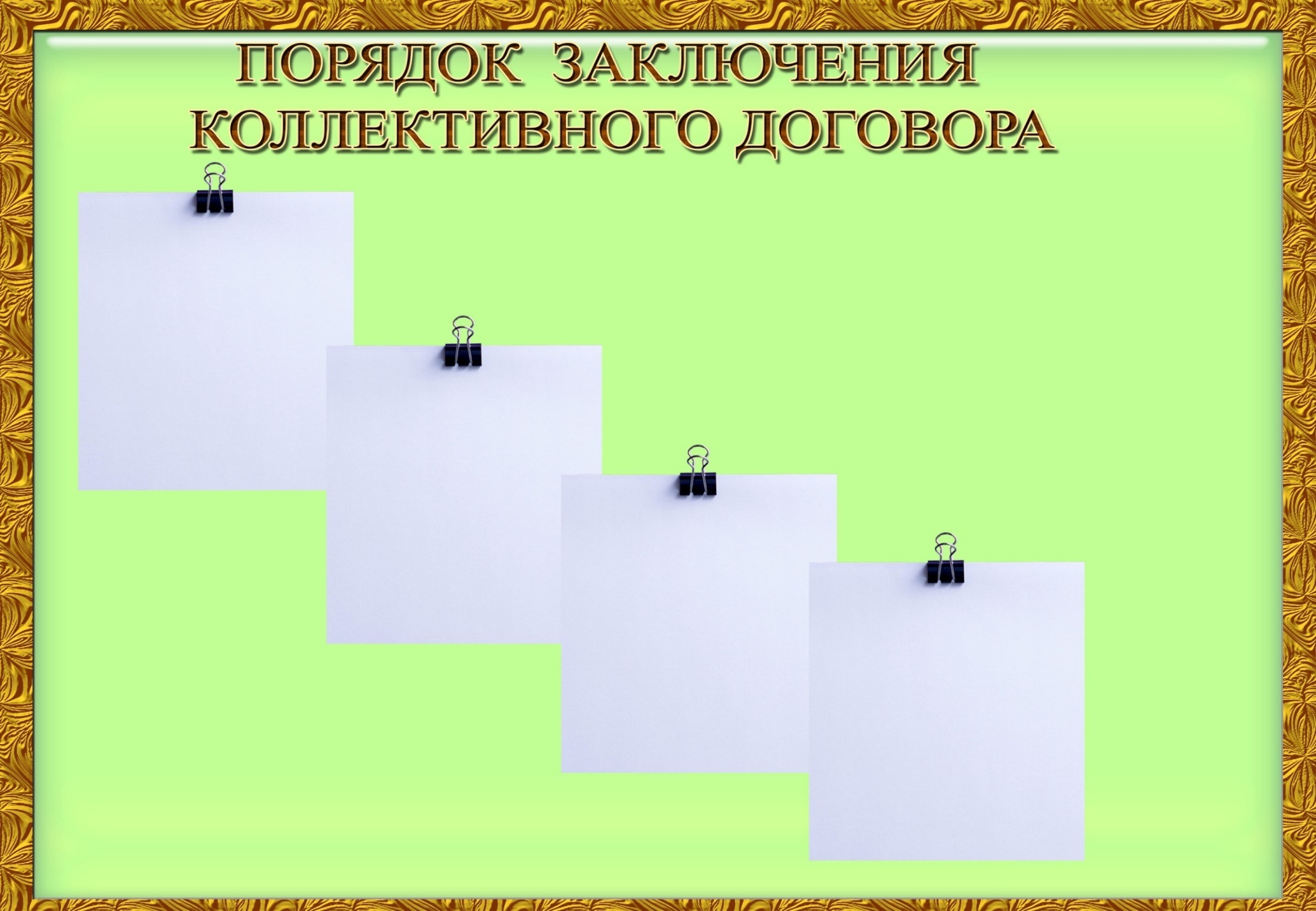 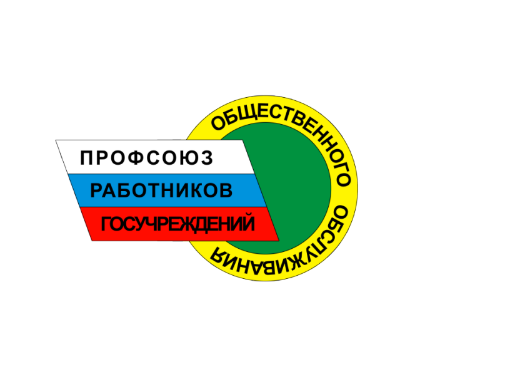 Подготовка к
коллективным
Переговорам



1
Коллективные
Переговоры




2
Подписание
коллективного 
Договора



3
Уведомительная
регистрация
коллективного
Договора


4
Процедура ведения коллективных переговоров
( обязательна при заключении коллективных договоров, соглашений)
                                               ( статья 36 ТК РФ )
Представитель работников – первичная профсоюзная организация – выходит
с инициативой о начале переговоров с работодателем по заключению 
коллективного договора
Эта инициатива оформляется в постановлении профсоюзного комитета,
на заседании которого также готовится текст уведомления о начале
переговоров с указанием в нем представителей профсоюзной стороны для
участия в работе комиссии по ведению коллективных переговоров, 
их полномочия
Уведомление направляется работодателю в письменной форме, делается
отметка в журнале исходящей корреспонденции от какого числа и за каким
номером отправлено уведомление    ( статья 36 ТК РФ )
Работодатель обязан в течении 7 календарных дней со дня получения 
уведомления вступить в переговоры. Об этом он извещает профсоюзную
 сторону в ответе с указанием своих представителей в состав комиссии по 
ведению переговоров  ( статья 36 ТК РФ )
Коллективные переговоры начинаются на следующий день после получения
Профсоюзной стороной ответа от работодателя  ---  проводится организационное
заседание комиссии, созданной на равноправной основе, на котором 
определяются сроки, место и порядок проведения коллективных переговоров, 
избираются председатель и секретарь комиссии.
Все заседания комиссии протоколируются  ( статья 37 ТК РФ )
Срок, в течении которого могут вестись коллективные переговоры, не может
превышать 3-х месяцев    ( статья 40 ТК РФ )
По истечении 3-х месяцев стороны обязаны подписать коллективный договор
по согласованным обязательствам  ( статья 40 ТК РФ )
По неурегулированным  обязательствам составляется протокол разногласий.
По этим разногласиям стороны могут продолжать переговоры или разрешать
их  в соответствии со статьями  398 – 418 ТК РФ
В течении 7 дней, со дня подписания сторонами, работодатель направляет
коллективный договор на регистрацию в соответствующий орган по труду.
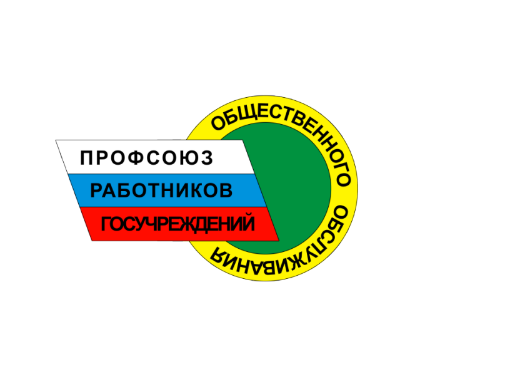 Гарантии и компенсации лицам
участвующим в коллективных 
              переговорах
        ( статья 39 ТК РФ )
Освобождаются от основной
работы с сохранением
среднего заработка на срок,
определяемый соглашением 
сторон, но не более
3-х месяцев
Не могут быть подвергнуты
дисциплинарному взысканию,
переведены на другую
работу или уволены по
инициативе работодателя без
предварительного согласия 
органа, уполномочившего их
на представительство
Компенсация затрат,
связанных с участием
в коллективных
переговорах
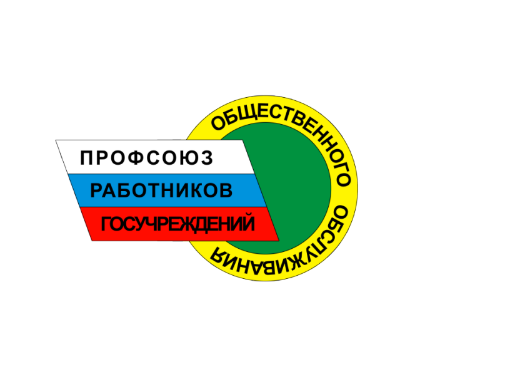 СТАТЬЯ  9
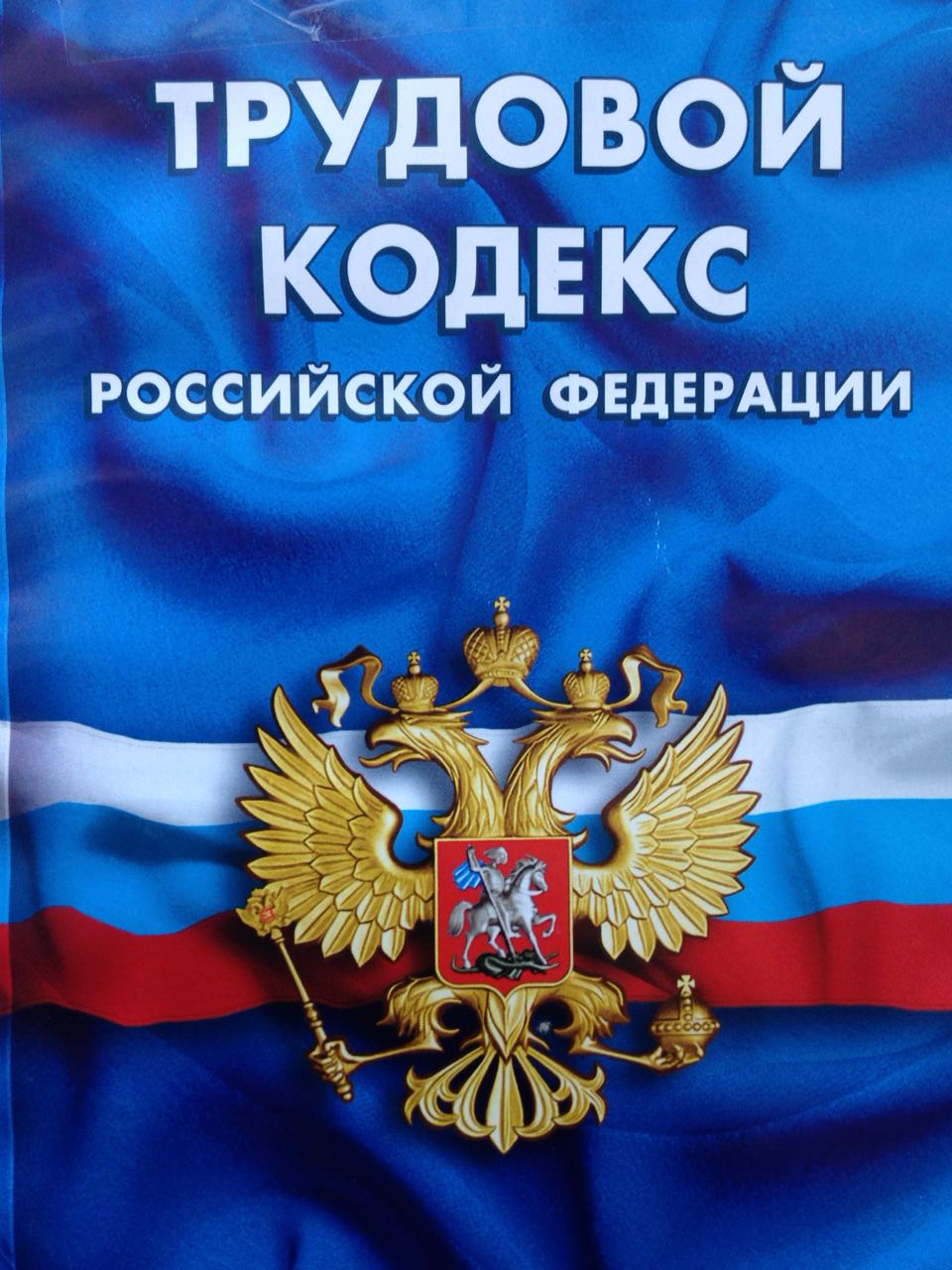 Коллективные договоры,
соглашения, трудовые договоры
не могут содержать условий,
ограничивающих права или
снижающих уровень гарантий
работников по сравнению с
установленными трудовым
законодательством и иными
нормативными правовыми актами,
содержащими нормы трудового
права. Если такие условия включены
в коллективный договор, соглашение
или трудовой договор, то они не
подлежат применению.
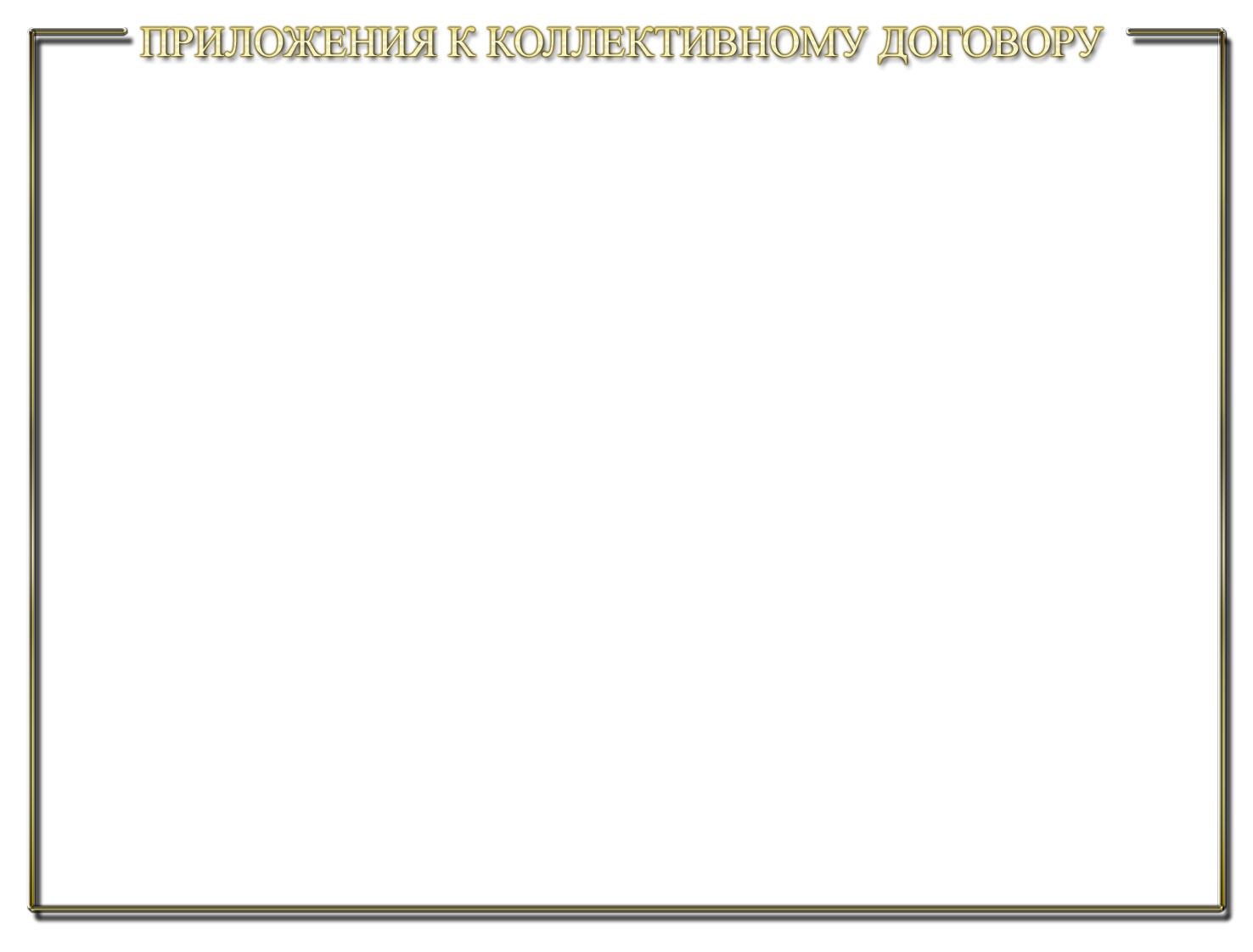 Положение о
Премировании
работников
Положение о
порядке оказания
работникам
материальной
помощи
Положение о
порядке
установления
стимулирующих
доплат и надбавок
Перечень должностей
работников, имеющих
право на дополнительный
оплачиваемый отпуск за
ненормированный
рабочий день
Приложения к
коллективному
договору
Перечень должностей
работников, которым
предоставляются
дополнительные отпуска
за вредные условия труда
Соглашение по
охране труда 
(на каждый
календарный год)
Положение о порядке и
размерах возмещения
расходов, связанных со
служебными
командировками
Перечень видов
работ с вредными
условиями труда
* Правила внутреннего трудового распорядка могут также быть приложением к коллективному договору (ст.190 ТК РФ )
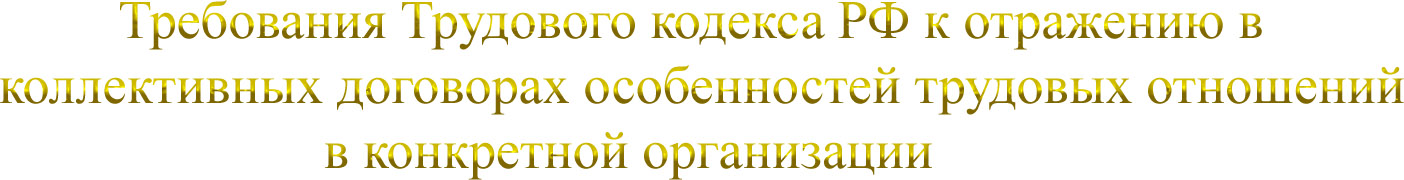 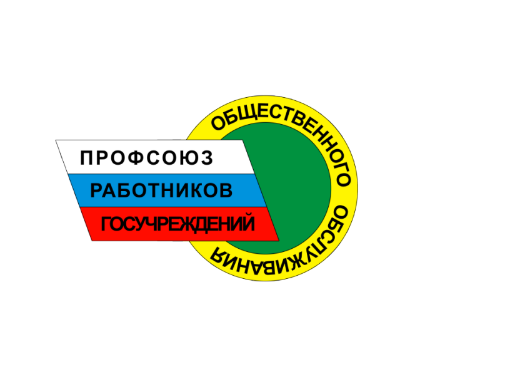 1.ТЕХНОЛОГИЯ ЗАКЛЮЧЕНИЯ КОЛЛЕКТИВНОГО ДОГОВОРА
Письменное уведомление о начале переговоров по заключению коллективного договора

инициатором коллективных переговоров по разработке, заключению и изменению коллективного договора вправе выступать любая из сторон;
представители стороны, получившие письменное предложение о начале переговоров, обязаны вступить в переговоры в течение семи календарных дней;
отсчет семидневного срока начинается не со дня подписания предложения о начале переговоров, а со дня его получения другой стороной;
днем начала коллективных переговоров является день, следующий за днем получения инициатором переговоров ответа с указанием представителей другой стороны.
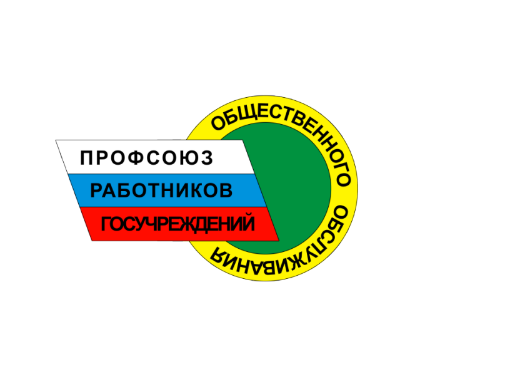 2.Создание комиссии для переговоров
для ведения коллективных переговоров, подготовки проекта коллективного договора и заключения коллективного договора обе стороны на равноправной основе образуют комиссию из наделенных необходимыми полномочиями представителей;
представители каждой из сторон выдвигают в состав комиссии равное число ее членов, но при этом сами решают, кто ими станет;
представители сторон, являющиеся участниками переговоров, определяют сроки, место и порядок проведения коллективных переговоров;
создание  комиссии оформляется  приказом  руководителя организации.
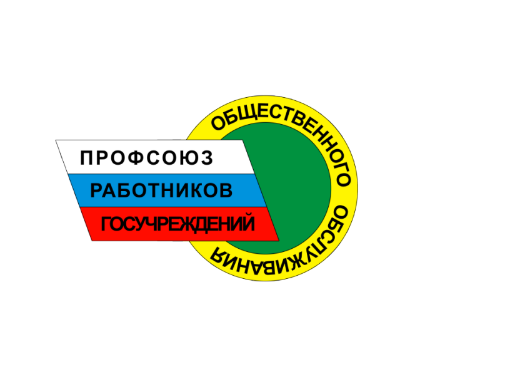 3.Организация работы комиссии по переговорам
сроки работы комиссии – не более трех месяцев со дня начала переговоров;
участники переговоров освобождаются от основной работы с сохранением среднего заработка на срок, не более трех месяцев;
для повышения эффективности переговоров и степени ответственности сторон рекомендуется протоколировать заседания комиссии;
стороны должны предоставлять друг другу не позднее двух недель со дня получения соответствующего запроса имеющуюся у них информацию, необходимую для ведения коллективных переговоров;
оплата услуг экспертов, специалистов и посредников производится приглашающей стороной, если иное не предусмотрено коллективным договором.
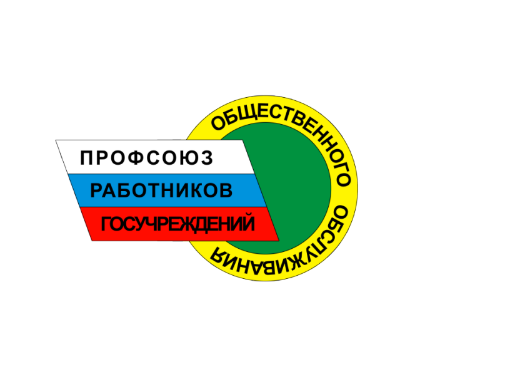 4.Создание проекта коллективного договора
содержание и структура коллективного договора определяются сторонами;
порядок разработки проекта коллективного договора и заключения коллективного договора определяется сторонами;
оптимальный путь разработки проекта коллективного договора – разбить комиссию на мини-группы, каждая из которых готовит отдельный раздел коллективного договора;
после того, как комиссия согласовала основное содержание коллективного договора, работодатель обеспечивает размножение проекта коллективного договора и обсуждение его в подразделениях организации;
на основании замечаний и предложений работников комиссия дорабатывает проект коллективного договора;
в том случае, если стороны не сумели прийти к согласию в течение трех месяцев по отдельным положениям проекта коллективного договора, они должны подписать коллективный договор на согласованных условиях с одновременным составлением протокола разногласий, где указываются те предложения, по которым не было достигнуто согласие.
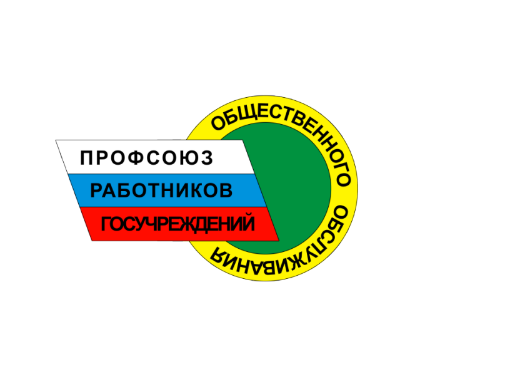 5.Утверждение и подписание коллективного договора
утверждение и подписание коллективного договора лучше всего проводить на собрании работников (конференции);
трудовой кодекс РФ не содержит норм, требующих обязательного обсуждения проекта коллективного договора в структурных подразделениях организации и утверждения его на общем собрании (конференции), нет в ТК РФ и запрета на эти действия;
коллективный договор вступает в силу со дня подписания его сторонами либо со дня, установленного коллективным договорам.
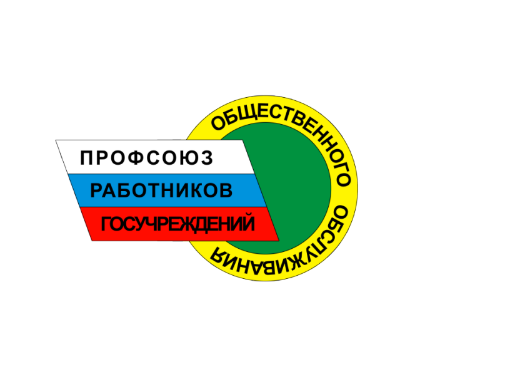 6.Регистрация в органе по труду
обязанность работодателя - направить коллективный договор (3 экземпляра) в течение семи дней со дня подписания на уведомительную регистрацию в соответствующий орган по труду;

два экземпляра зарегистрированного коллективного договора возвращаются представителям сторон, третий экземпляр остается на хранении регистрирующего органа.
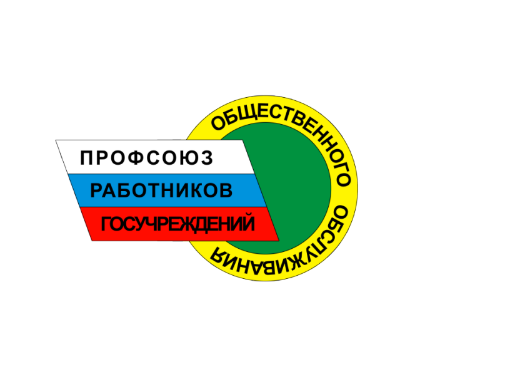 7. Контроль за выполнением коллективного договора
контроль за выполнением коллективного договора осуществляется сторонами социального партнерства, их представителями;
при    проведении    контроля    представители    сторон    обязаны предоставлять друг другу необходимую информацию;

стороны совместным решением формируют специальную комиссию, либо поручают функции контроля комиссии по ведению коллективных переговоров;
комиссия проверяет выполнение коллективного договора согласно плану своей работы и по фактам письменных обращений работодателя, профкома, отдельных работников;
координаторы от каждой из сторон предоставляют ежегодный отчет о выполнении коллективного договора перед работниками на собрании (конференции).
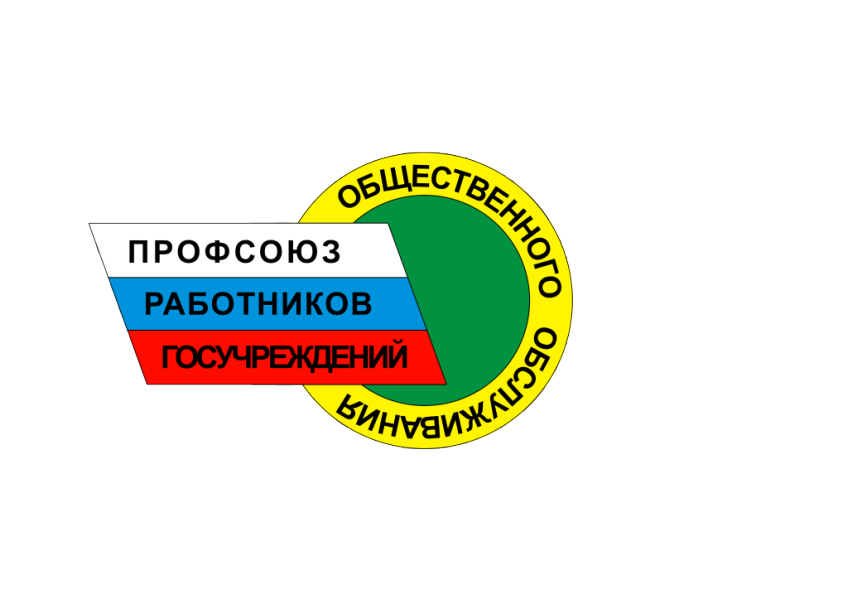 СПАСИБО ЗА ВНИМАНИЕ!